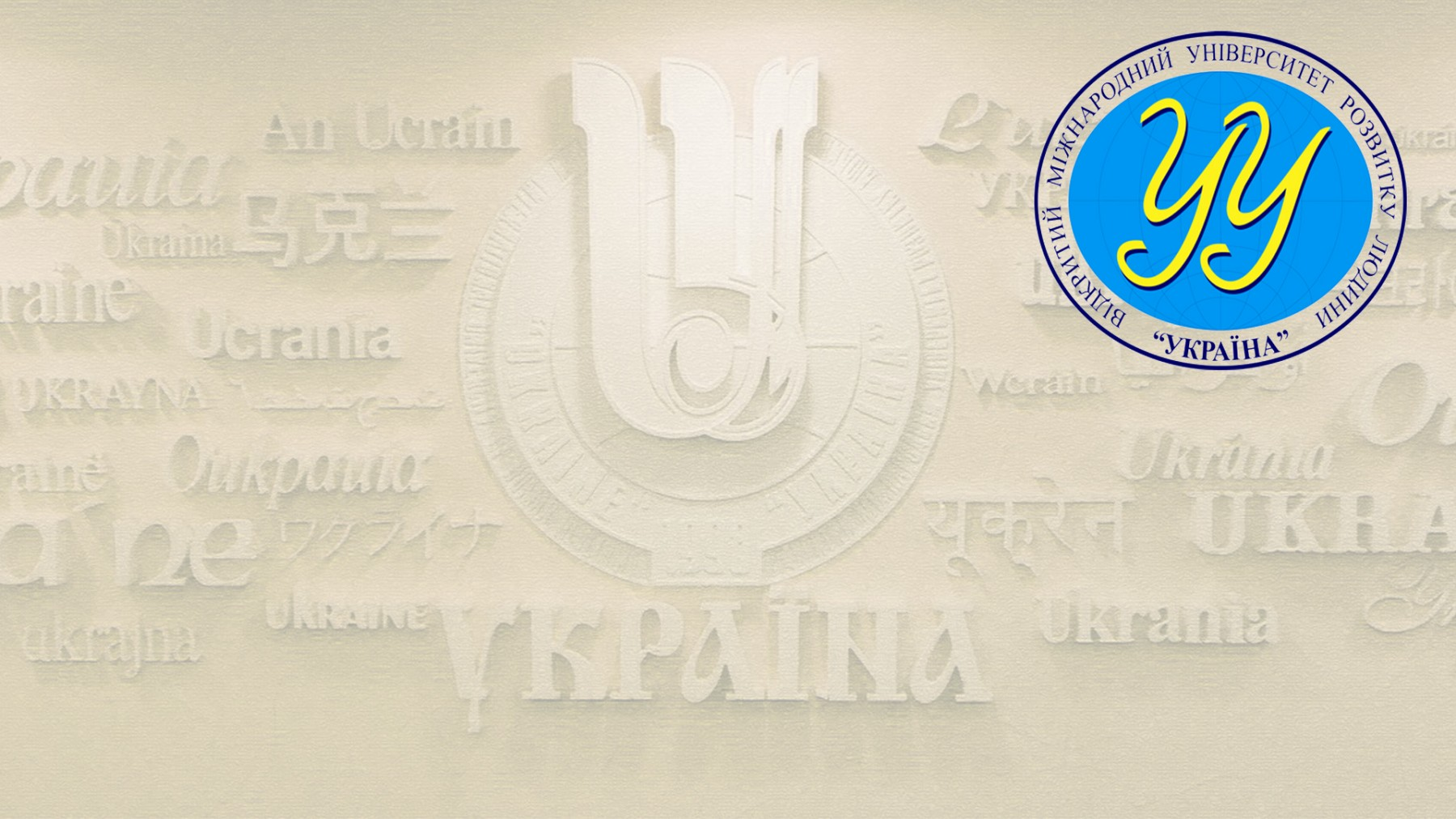 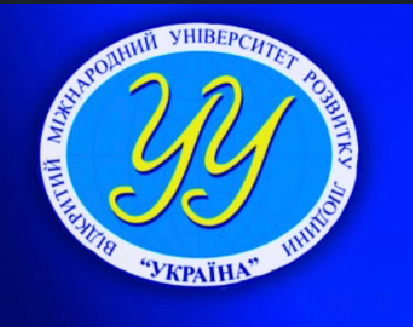 ЕКОНОМІКА ПРАЦІ ТА СОЦІАЛЬНО-ТРУДОВІ ВІДНОСИНИ
Конспект лекцій

к.е.н., доцент Нечипорук Оксана Василівна
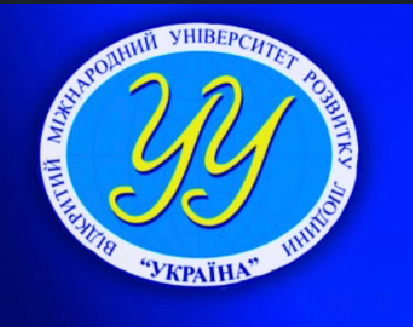 ТЕМА 3. УПРАВЛІННЯ ПЕРСОНАЛОМ. ПРОДУКТИВНІСТЬ І ЕФЕКТИВНІСТЬ ПРАЦІ
3.1. Поняття, зміст і завдання організації праці. 
3.2. Поділ і кооперація праці на підприємстві
3.3. Організація і обслуговування робочого місця
3.4. Умови праці і фактори їх формування
3.5. Сутнісна характеристика ефективності праці
3.6. Методи вимірювання та показники продуктивності праці
3.7. Фактори (чинники) і резерви підвищення продуктивності праці 
3.8. Вплив продуктивності праці на результати операційної діяльності 	підприємства
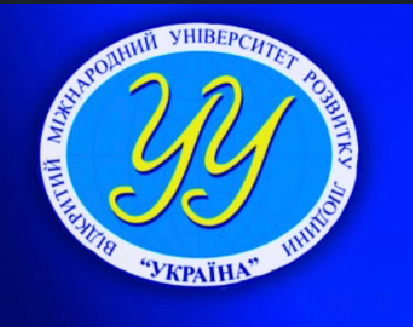 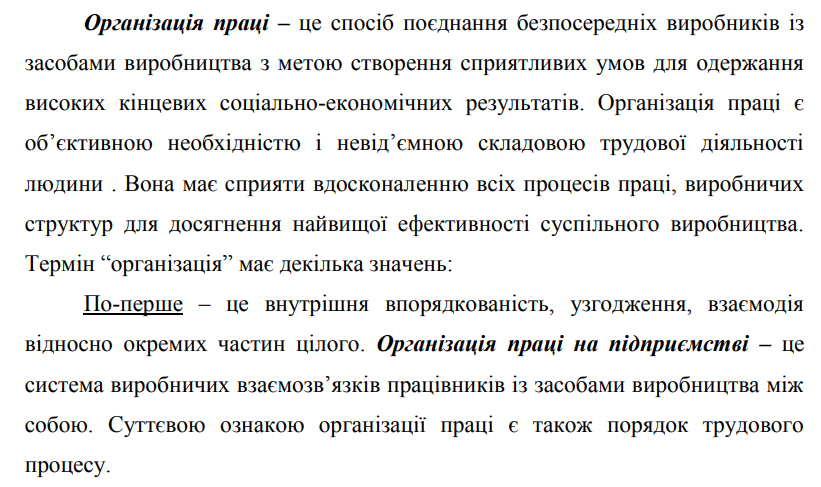 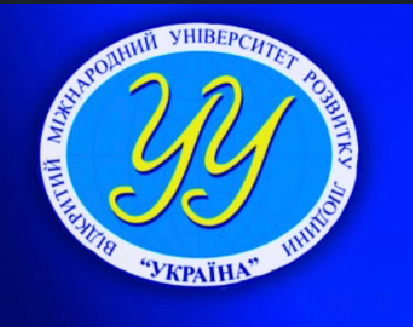 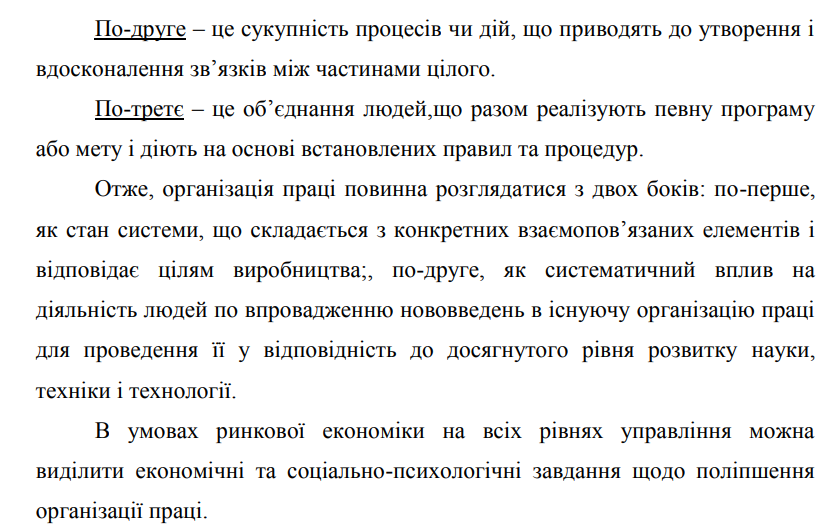 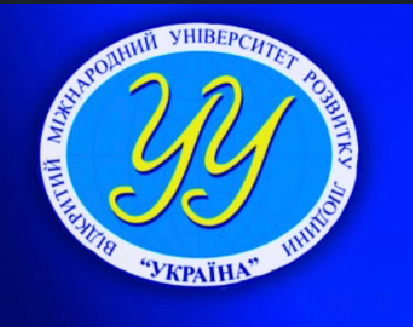 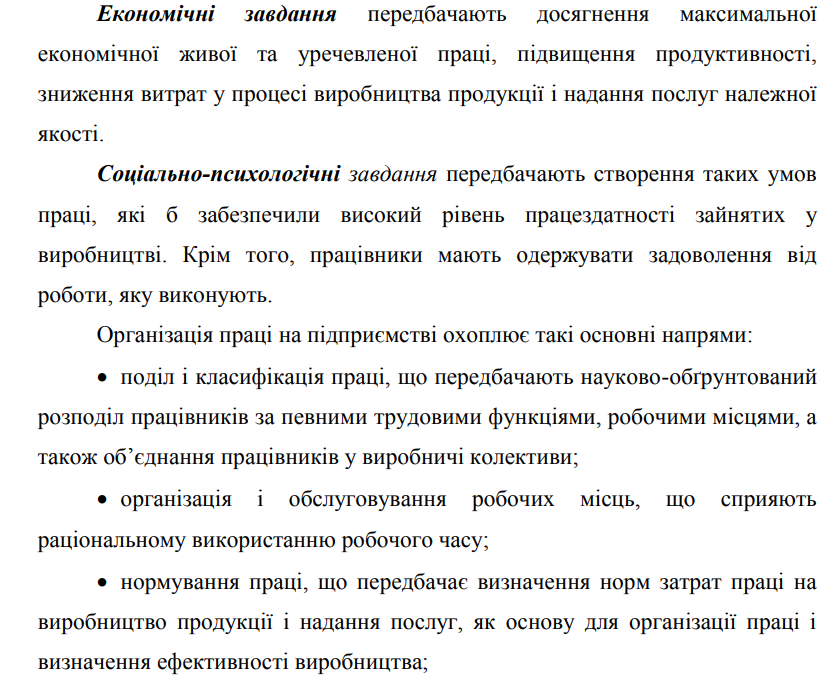 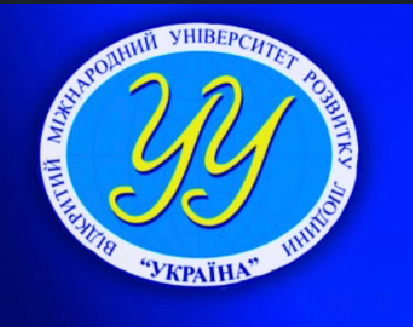 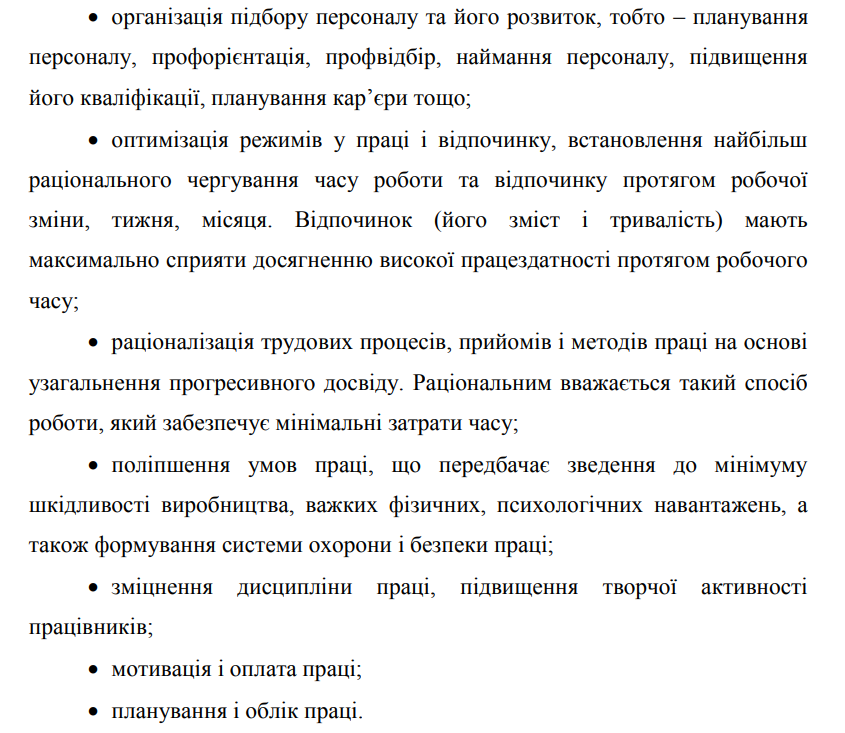 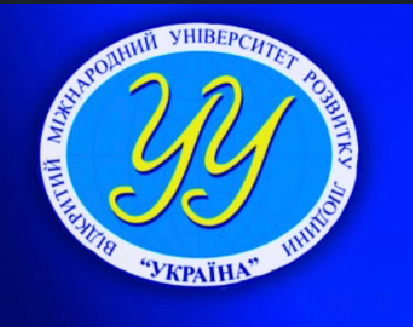 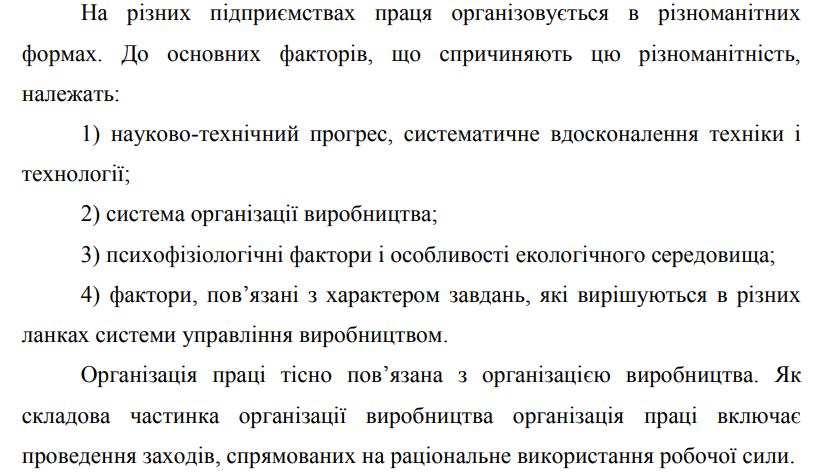 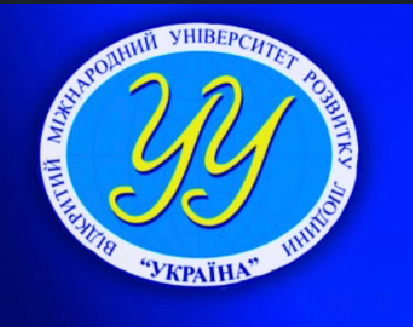 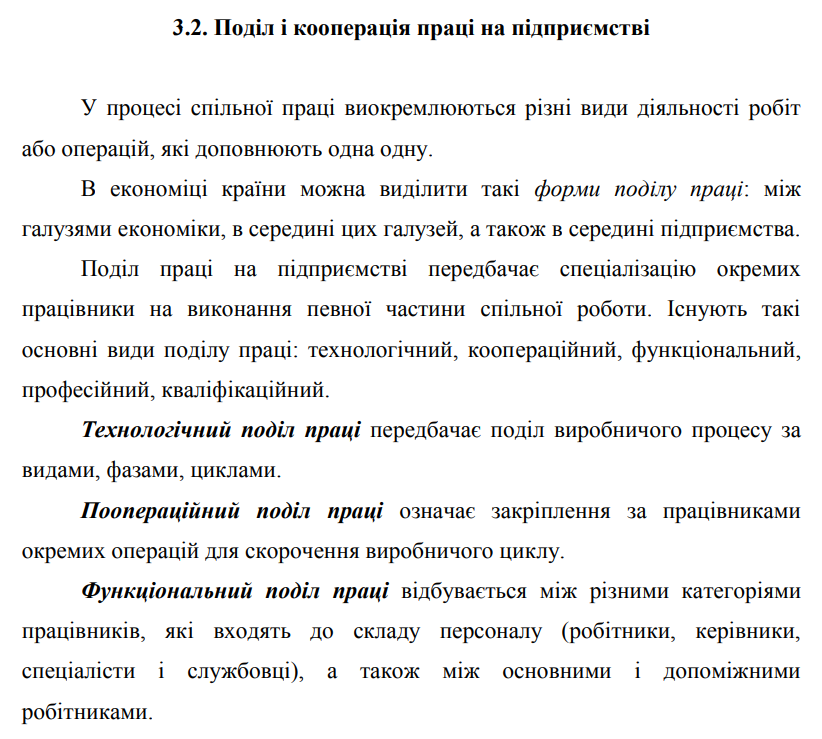 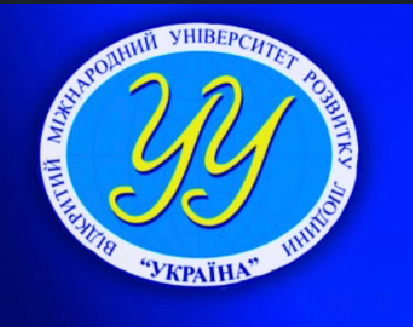 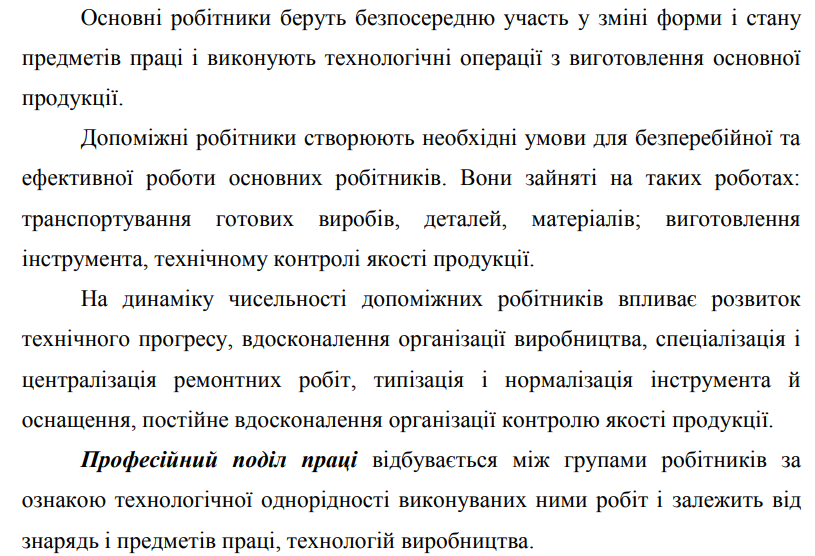 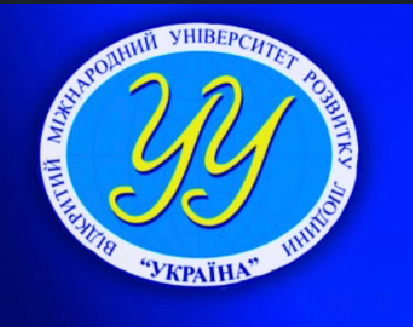 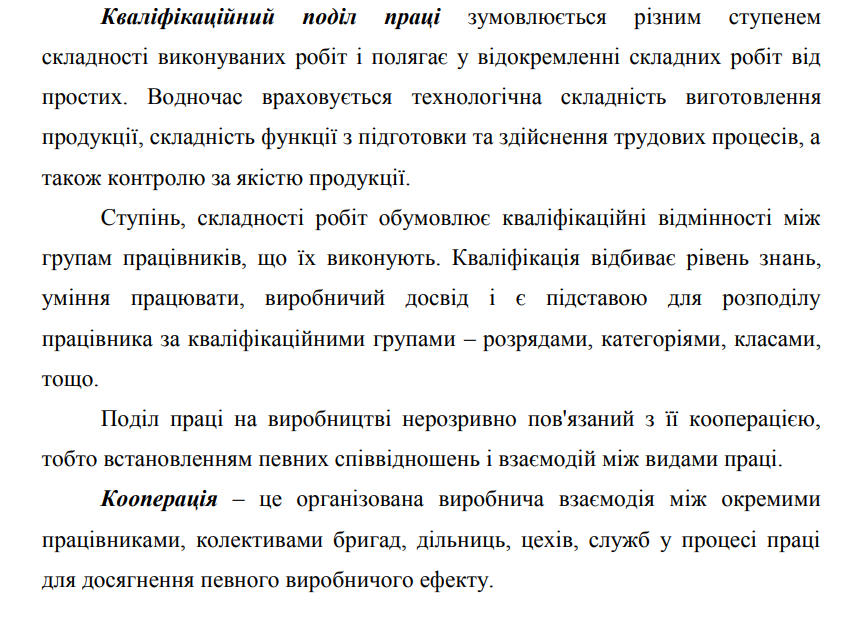 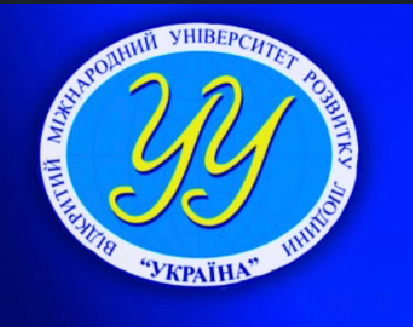 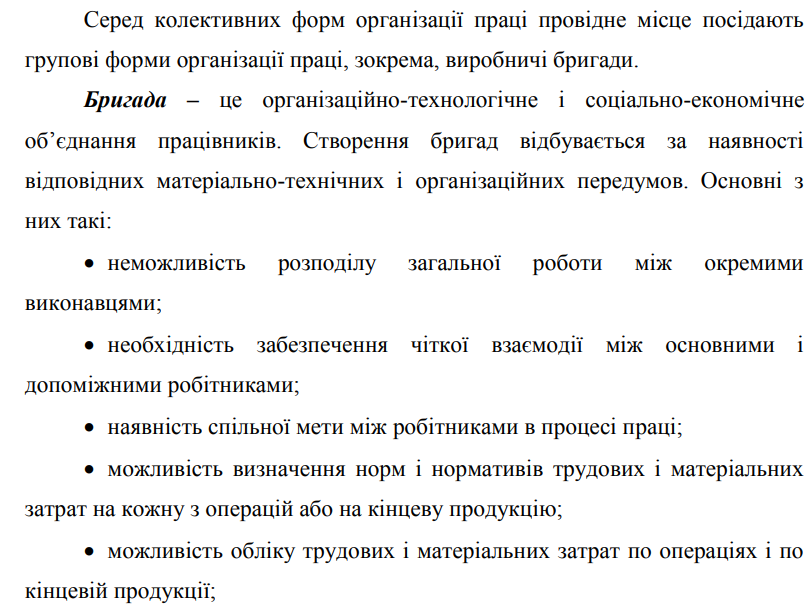 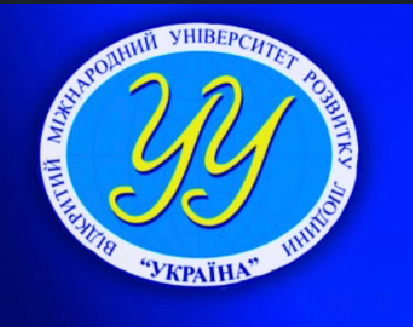 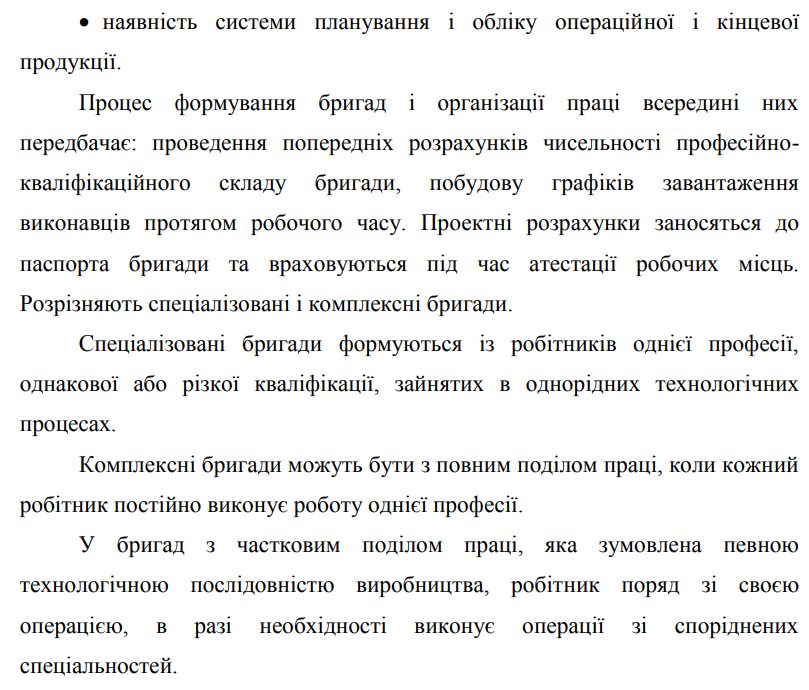 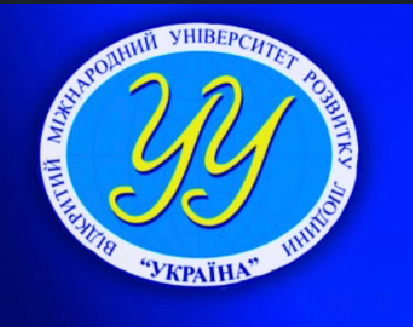 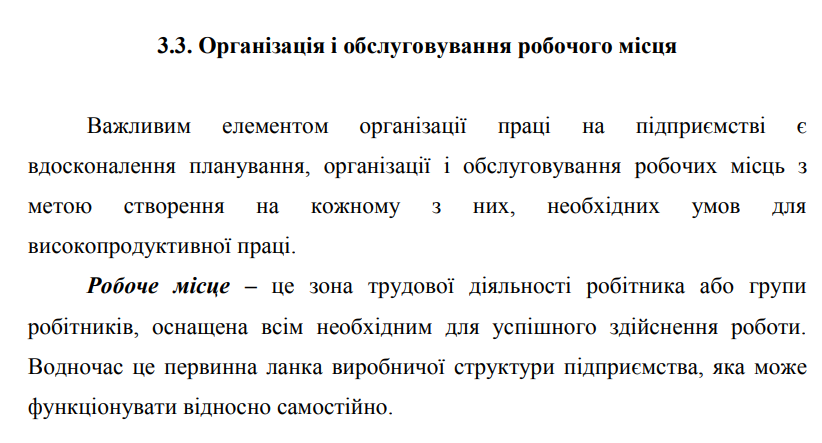 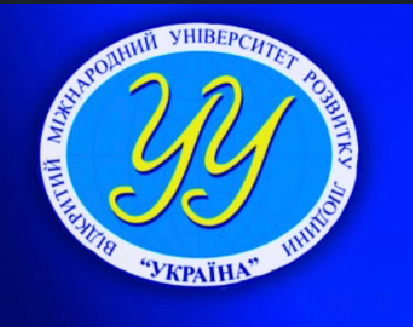 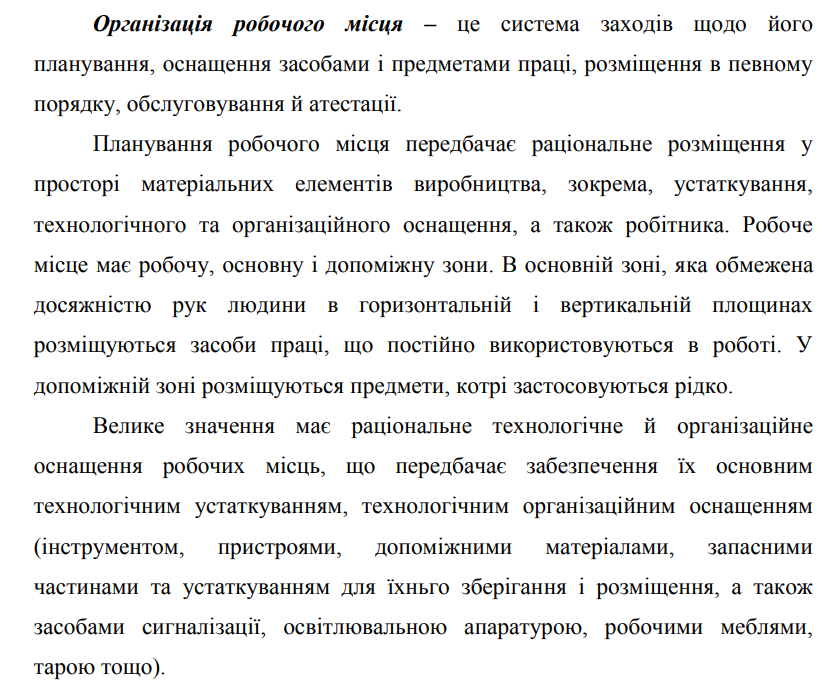 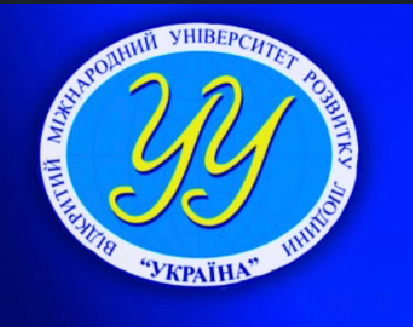 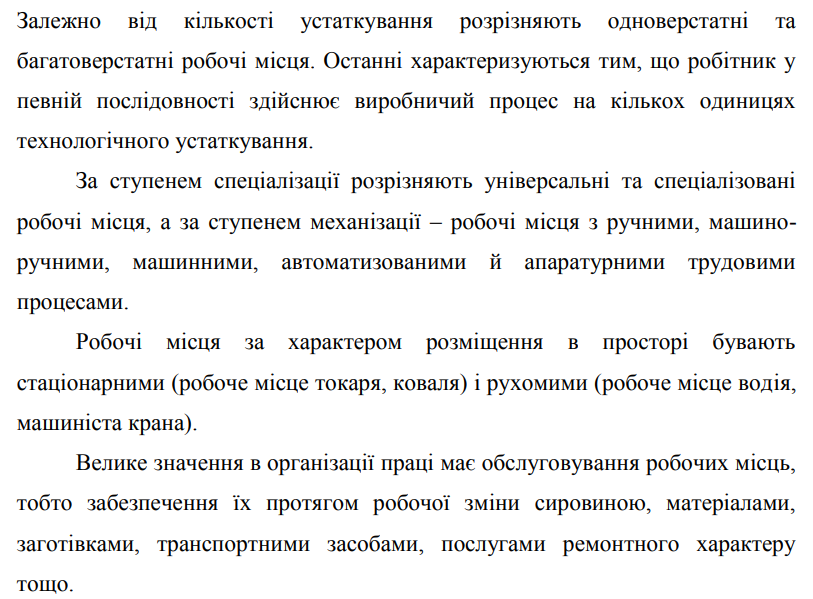 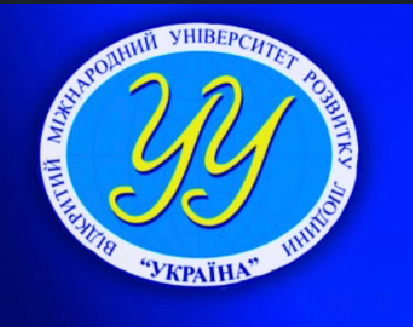 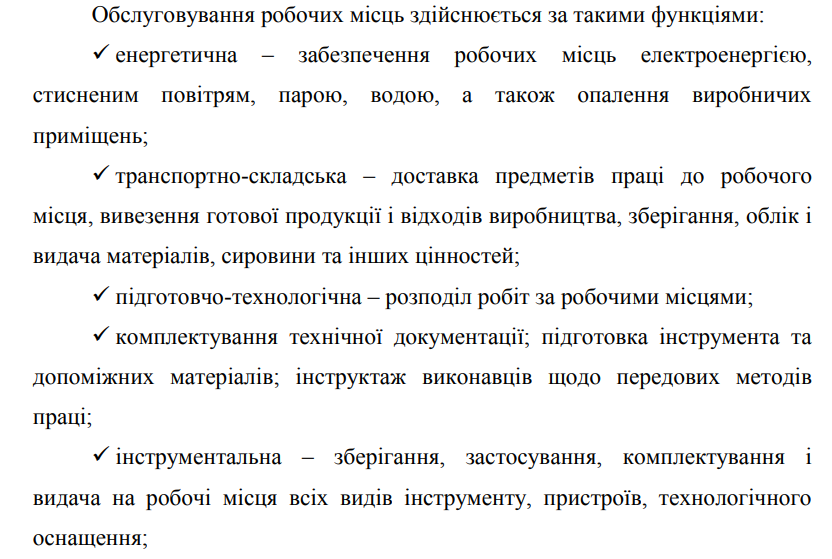 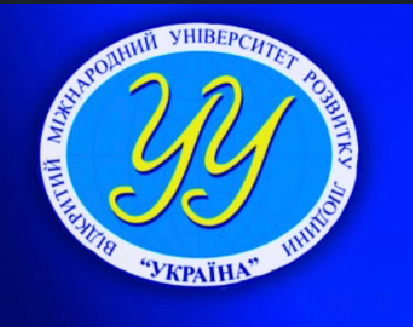 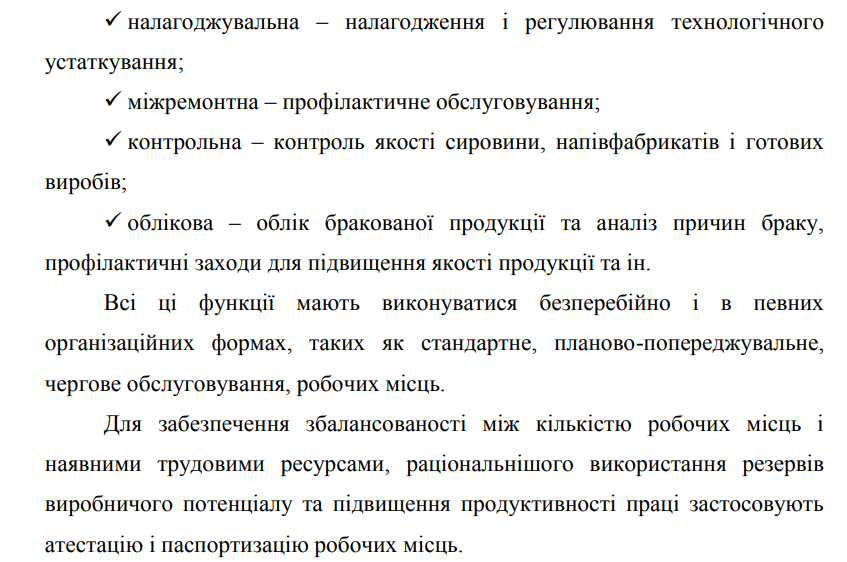 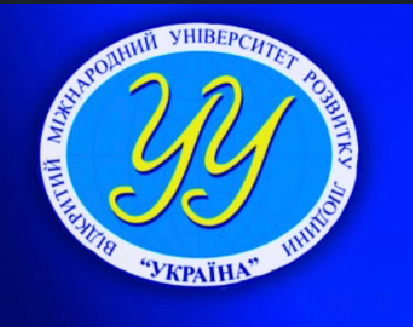 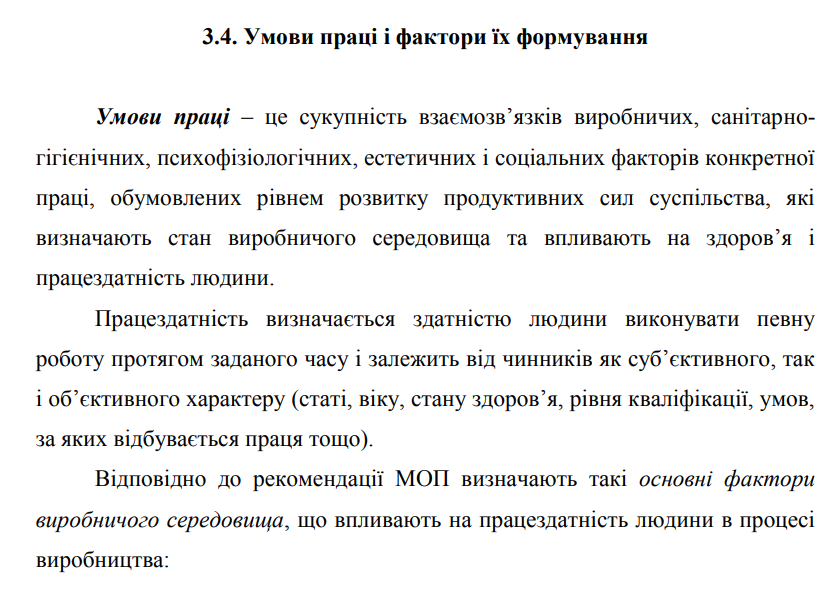 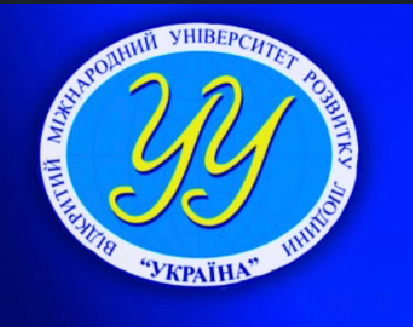 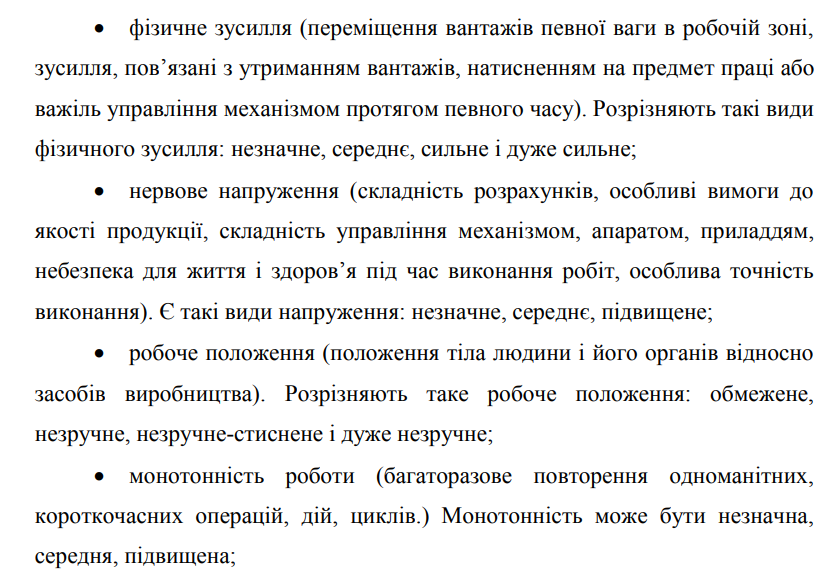 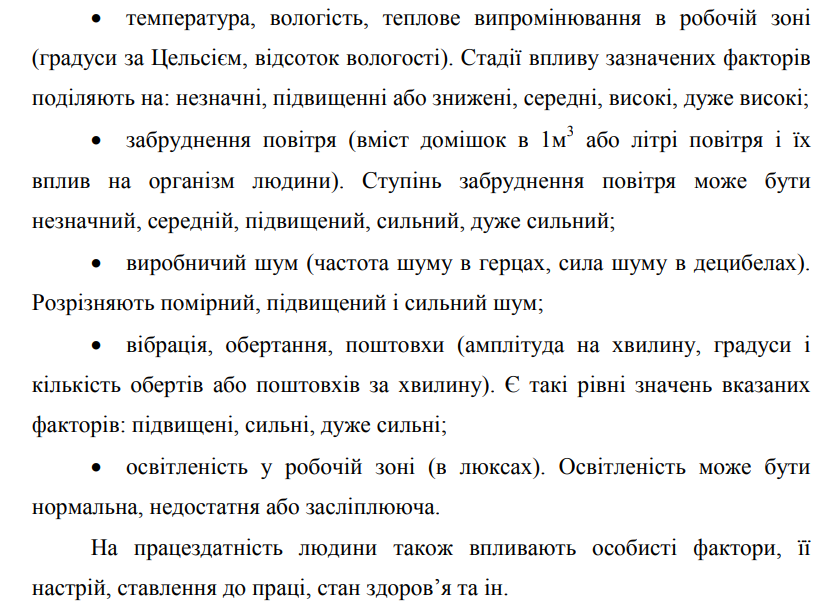 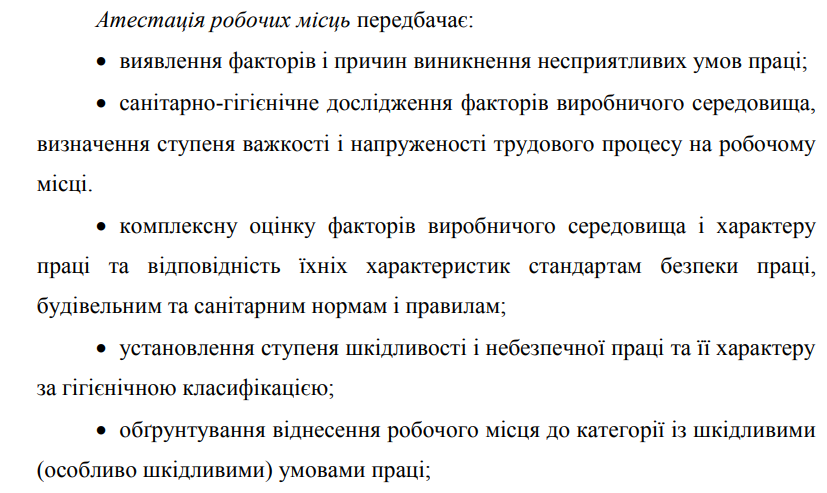 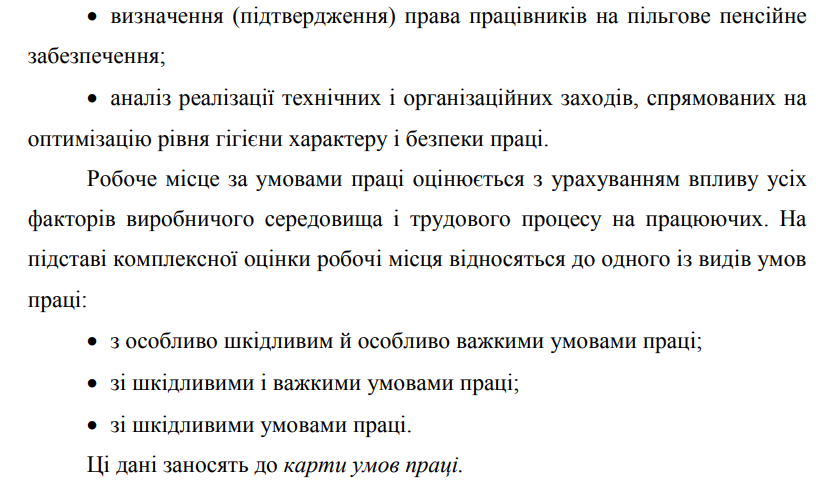 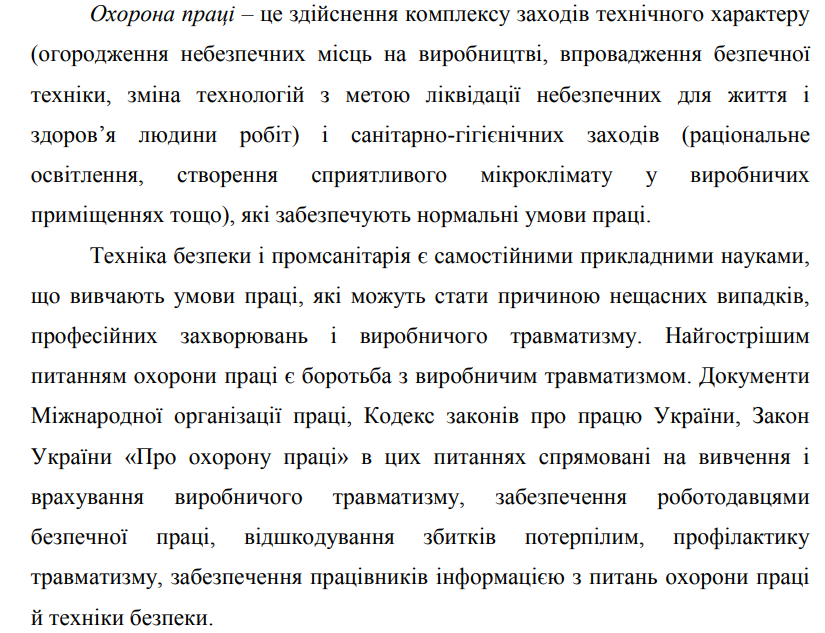 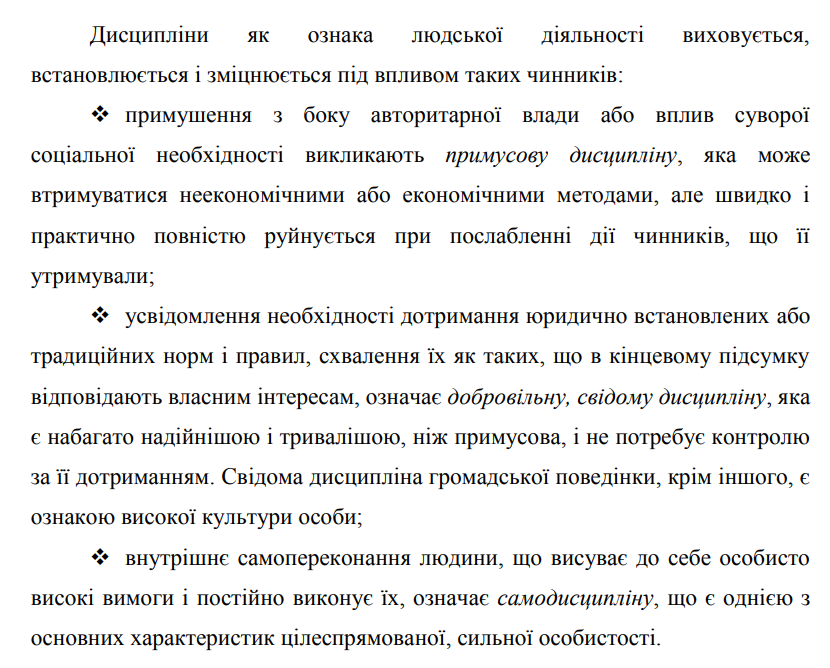 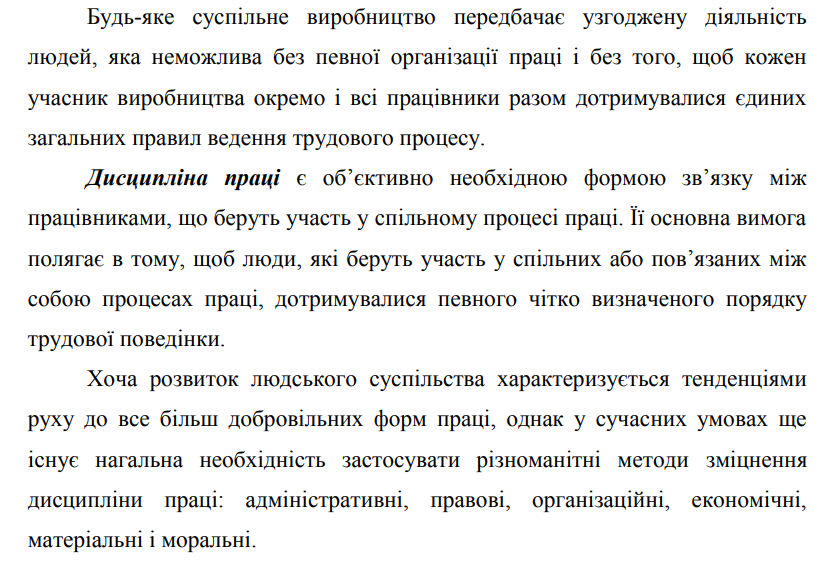 3.5. Сутнісна характеристика ефективності праці
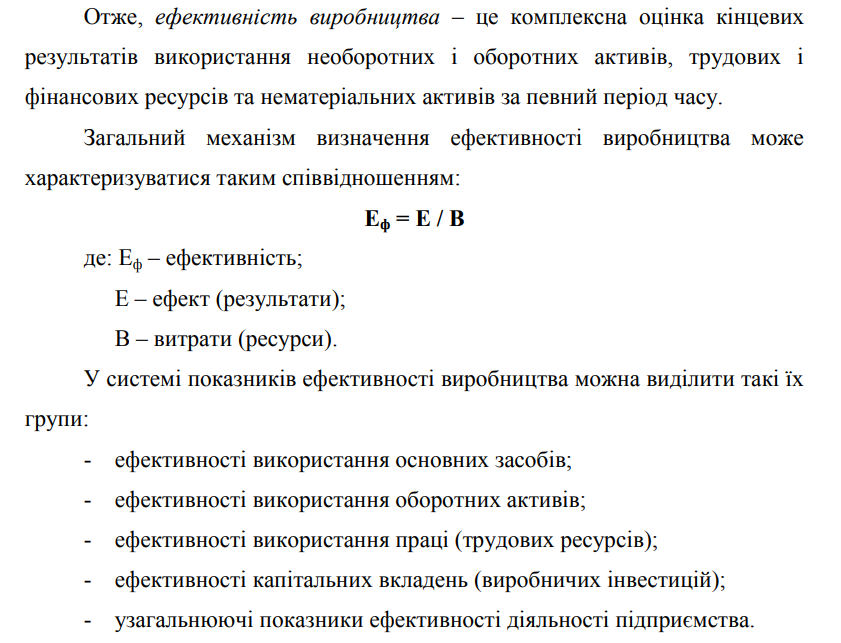 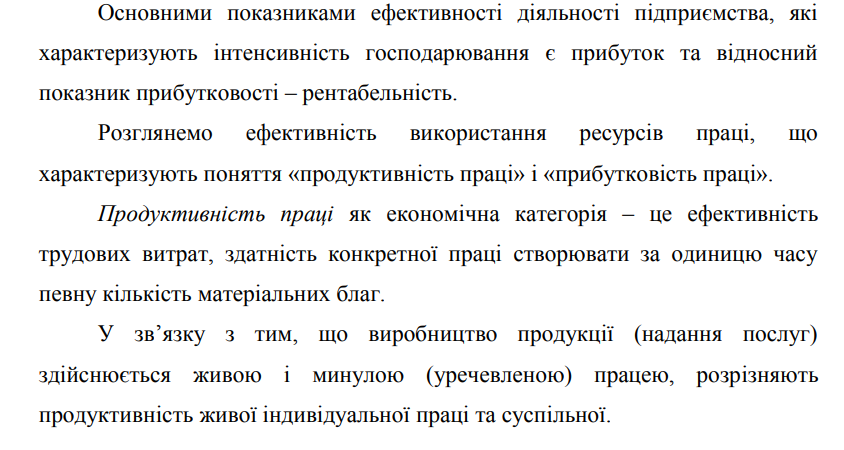 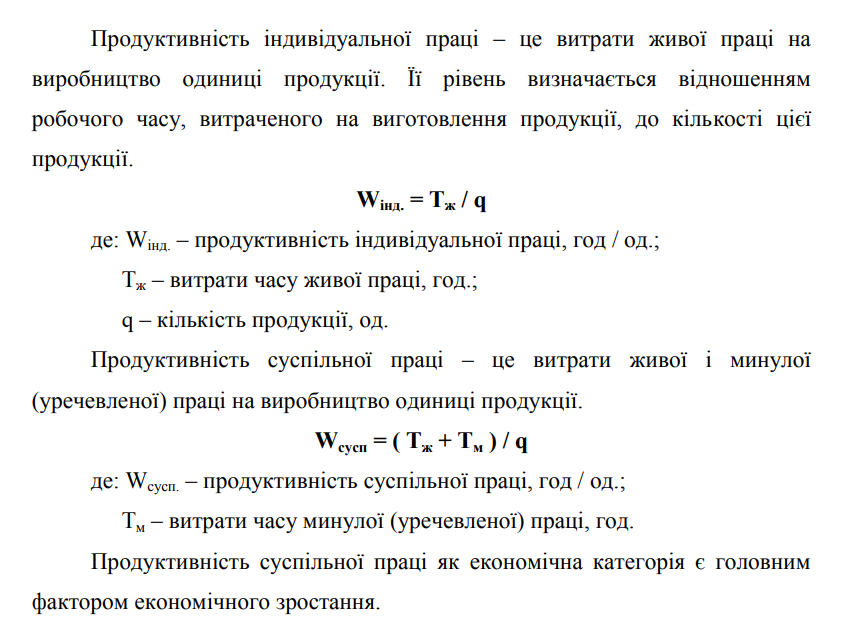 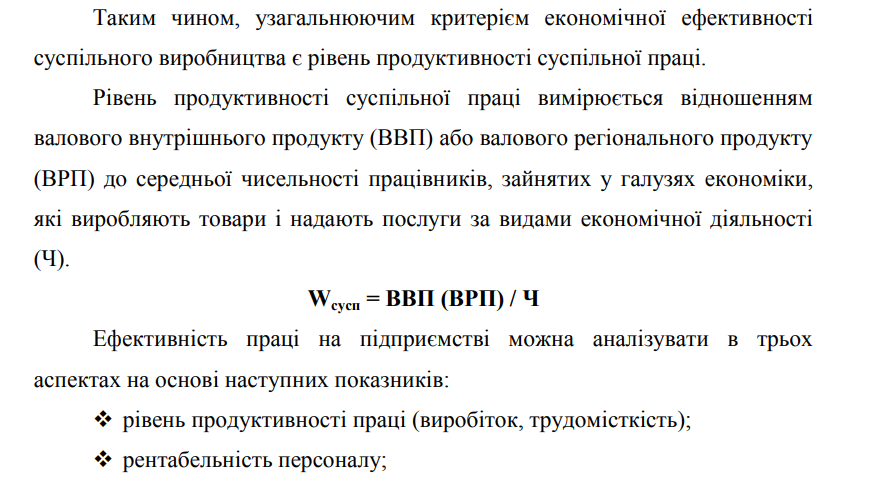 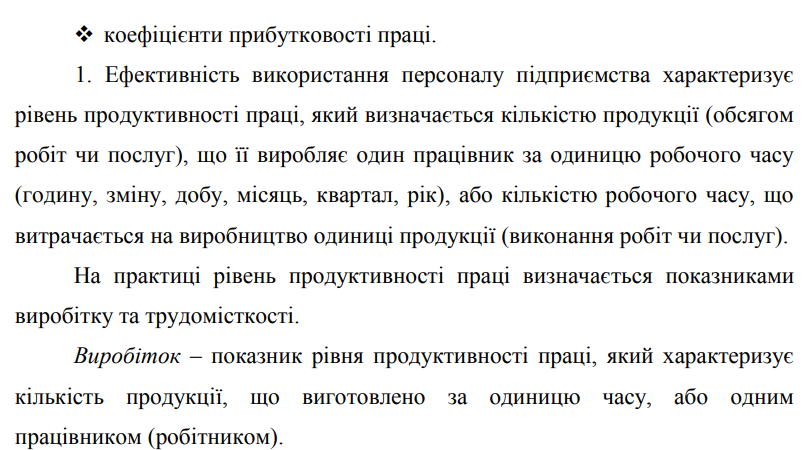 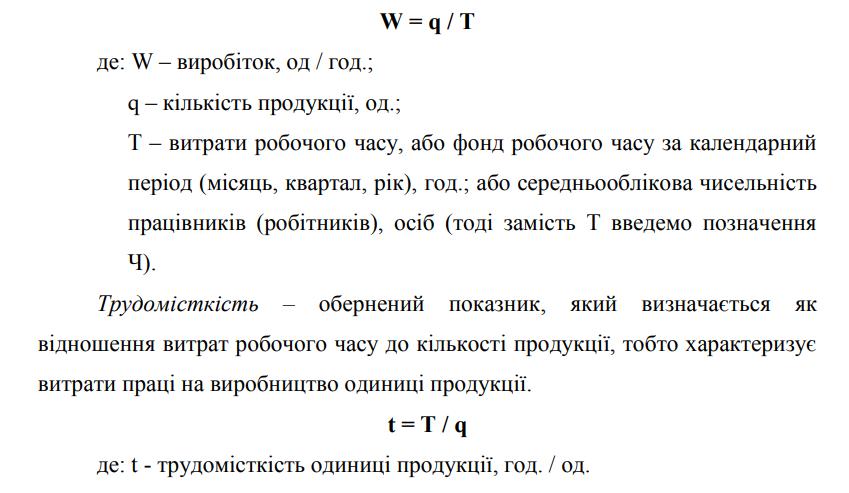 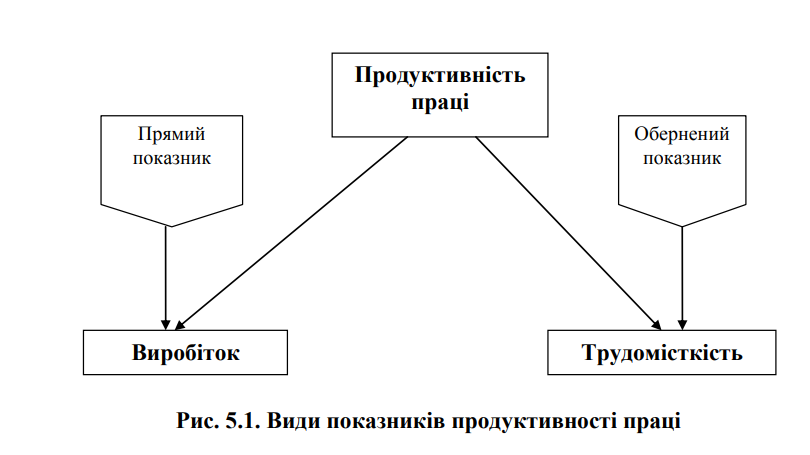 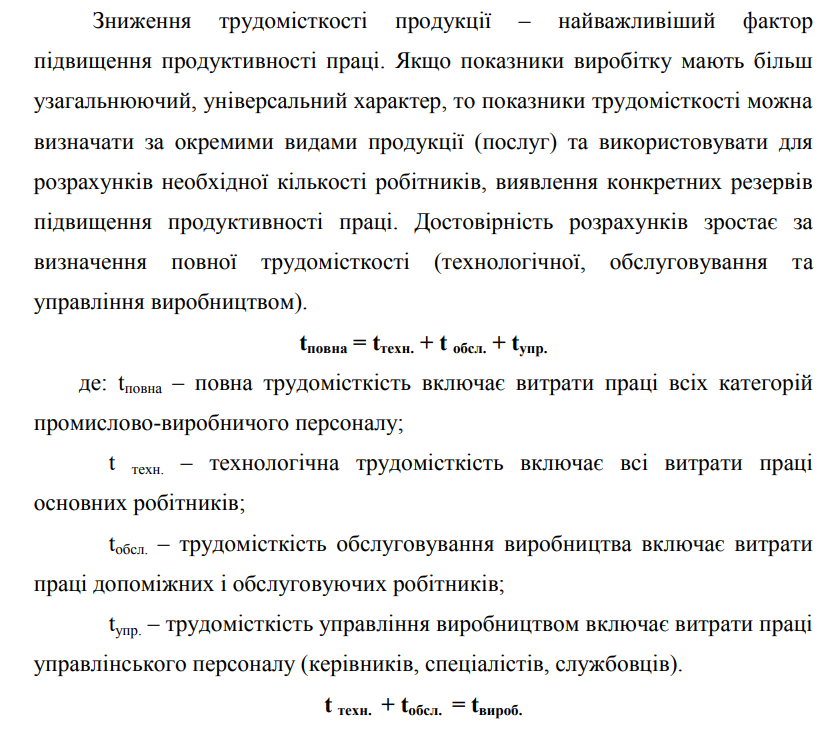 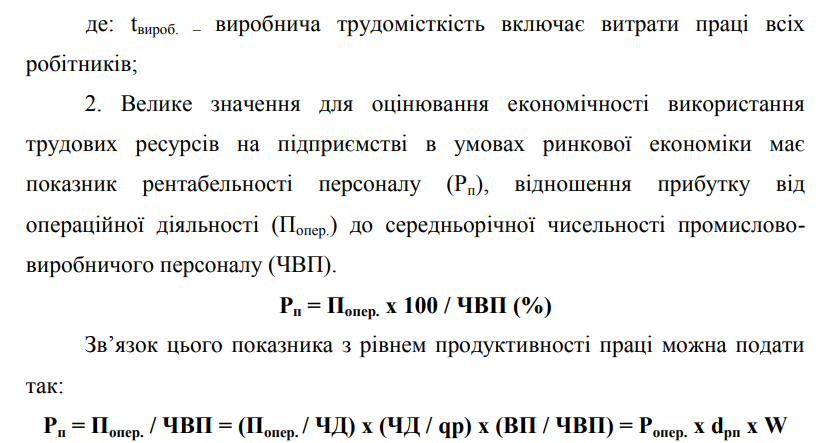 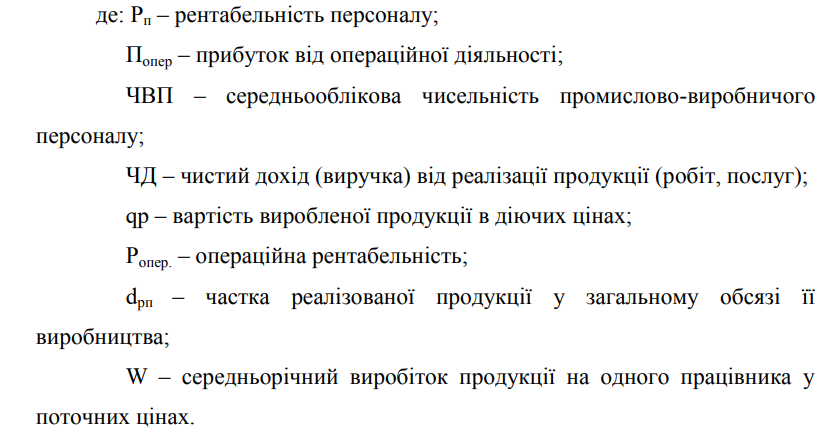 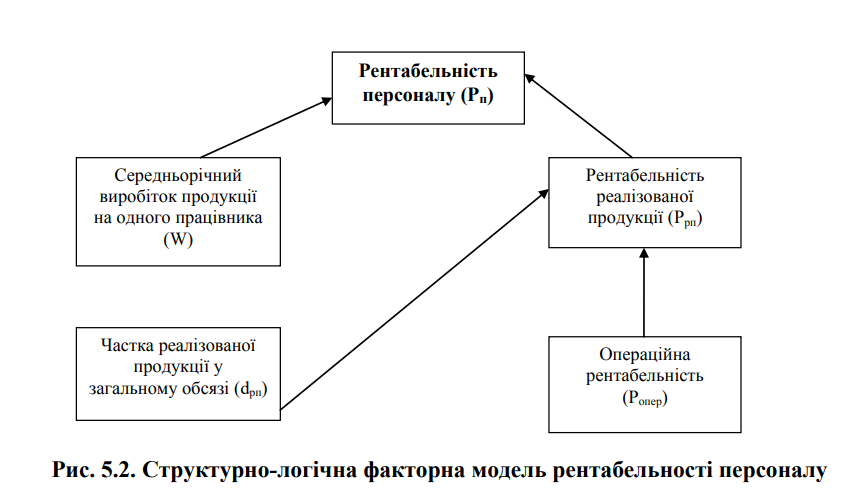 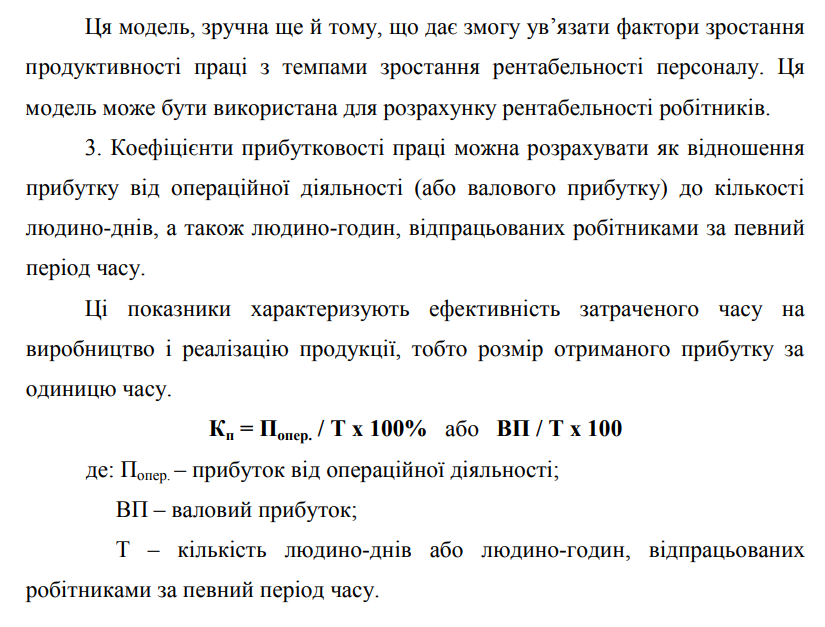 3.6. Методи вимірювання та показники продуктивності праці
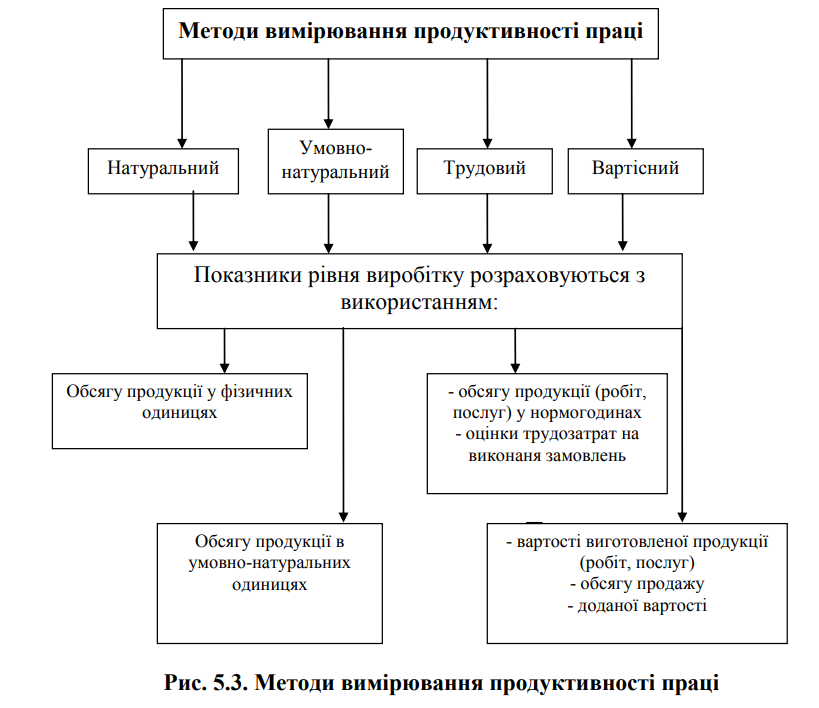 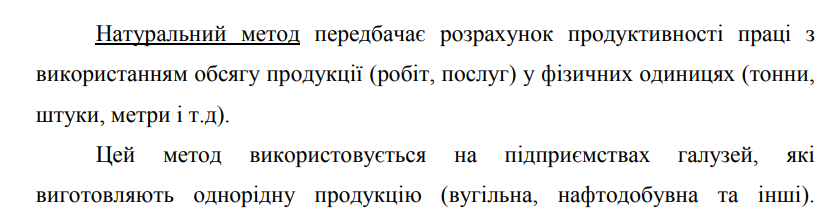 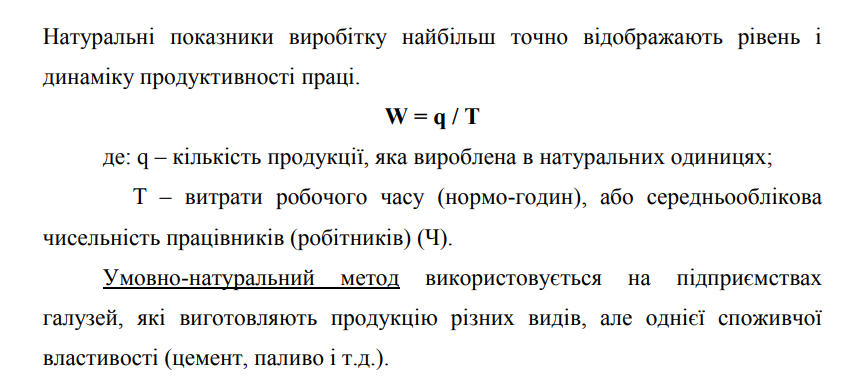 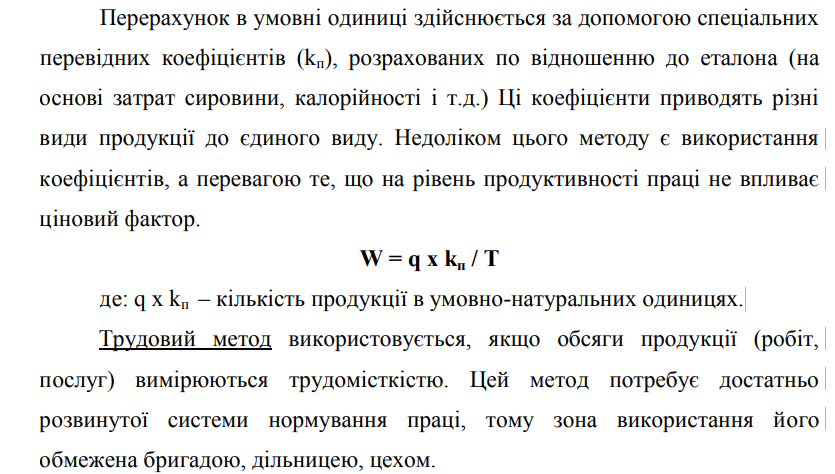 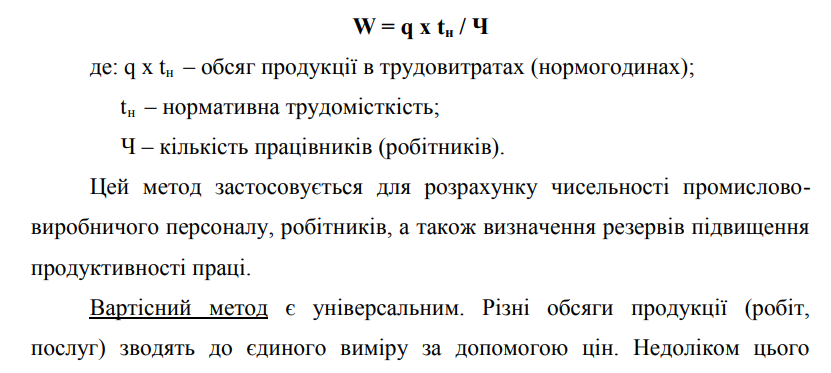 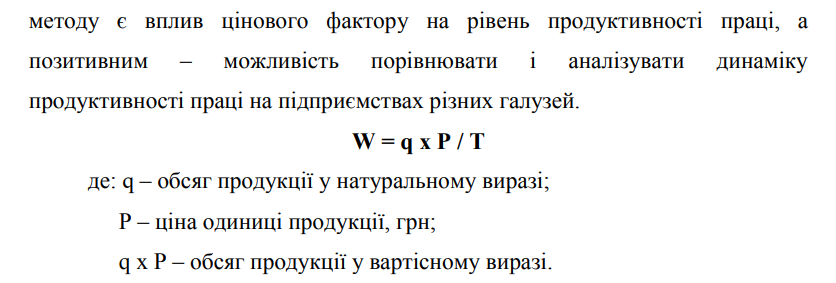 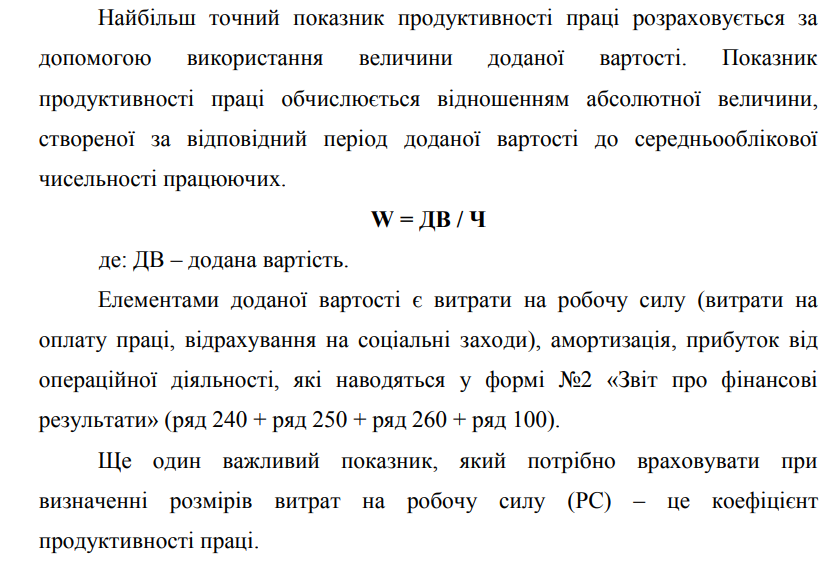 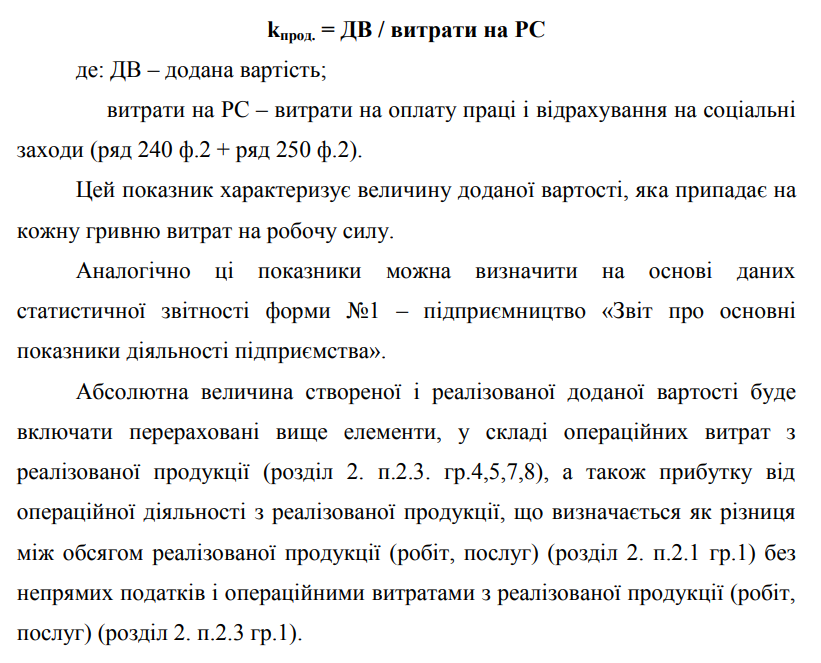 3.7. Фактори (чинники) і резерви підвищення продуктивності праці
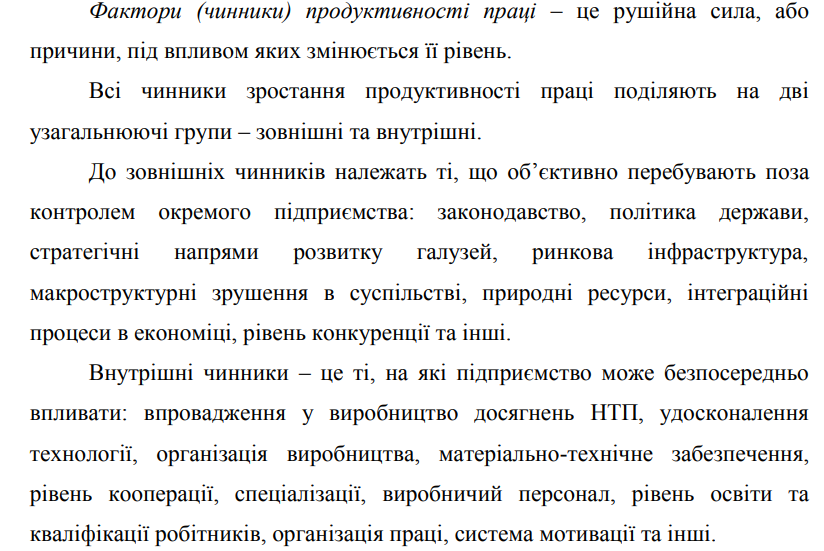 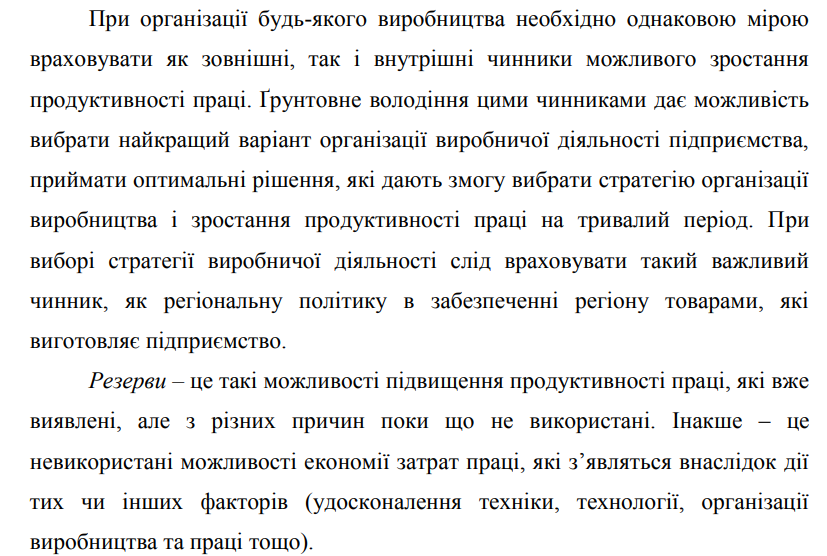 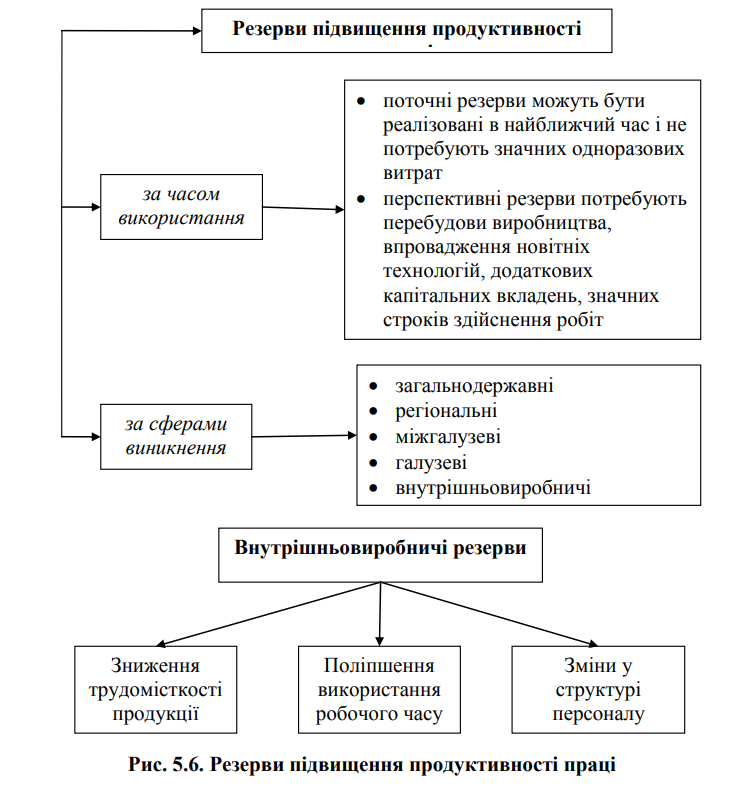 3.8. Вплив продуктивності праці на результати операційної діяльності підприємства
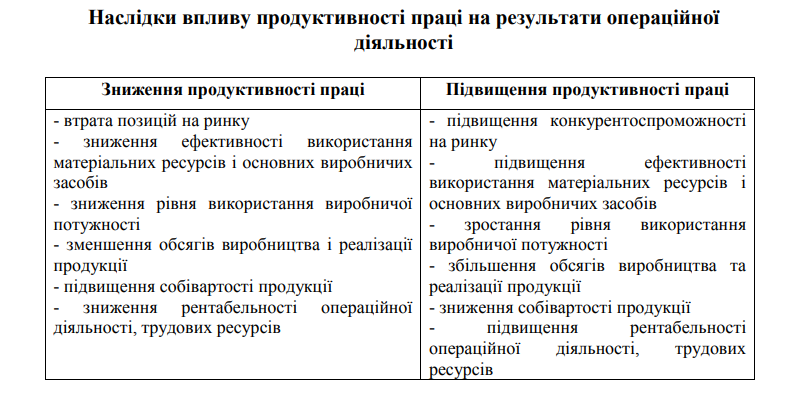 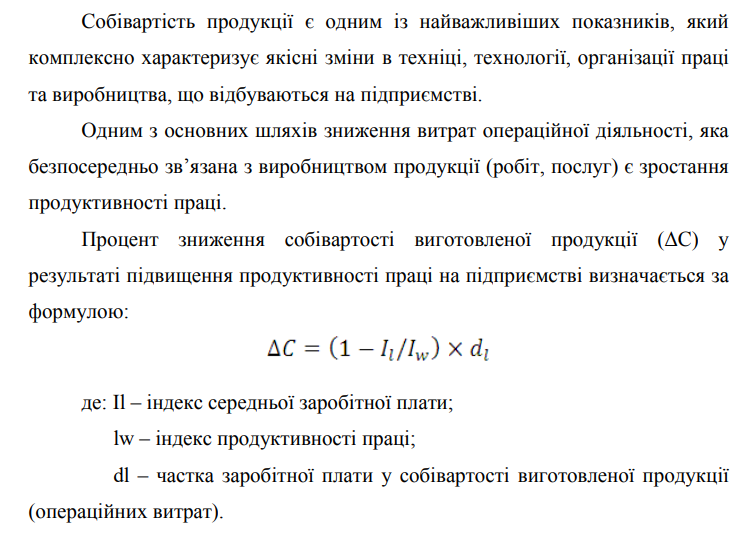 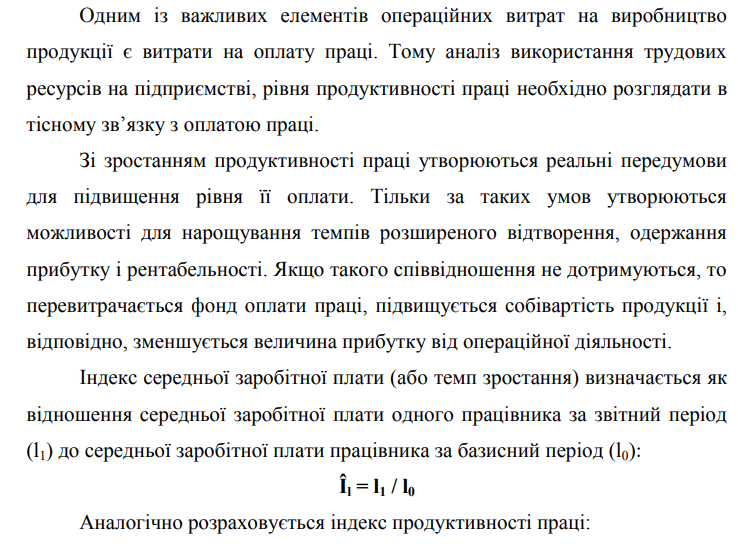 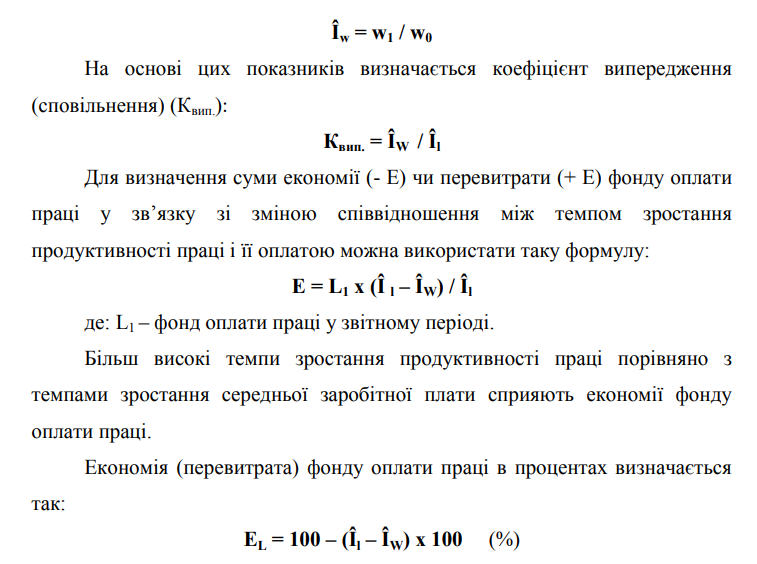 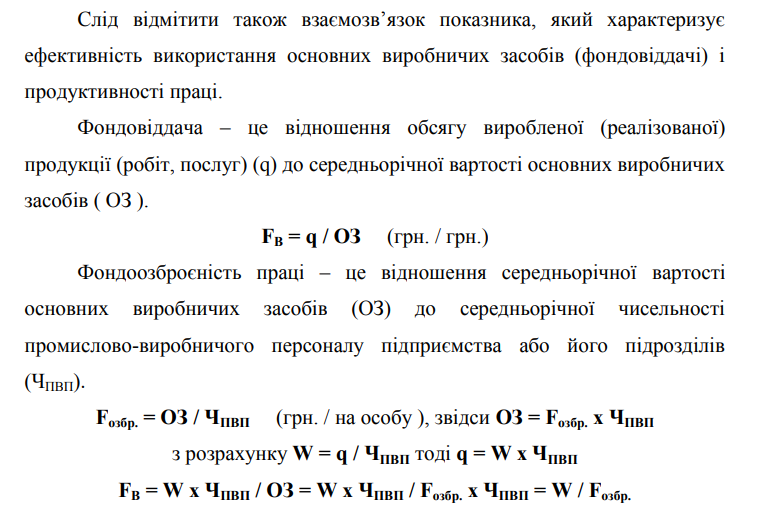 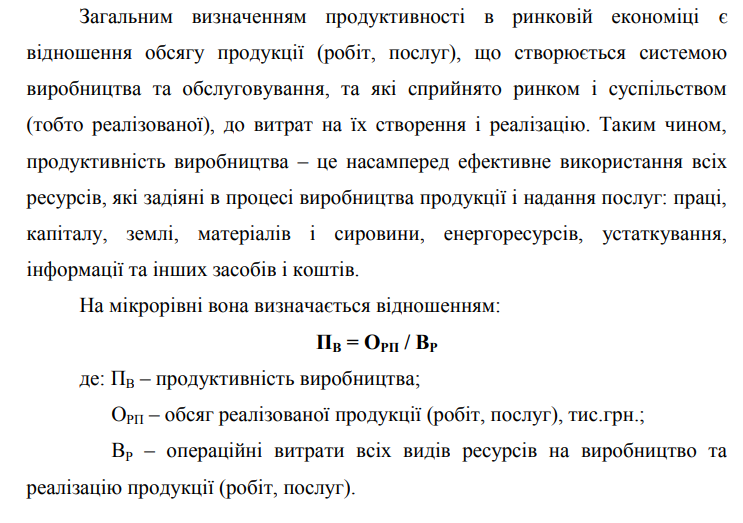